1
#ARIASUS • www.arias-us.org
Political Risk and Credit Insurance Disputes in a Volatile World: Beyond Russia and Ukraine
David Anderson | Kyley Davoodi
2
Poll
How familiar are you with trade credit and/or political risk insurance?	A.  Very	B.  Mildly	C. Not at all
3
Trade Credit Insurance
4
Trade Credit Insurance: Insurance covering a creditor for its debtor’s failure to pay a valid contractual obligation on a due date
Two types:
Short term multibuyer trade credit (majority): for sellers of goods/services

Structured credit (minority): for financiers
NOT a financial guarantee
NOT a credit default swap
NOT just about the credit risk: underlying transaction, being loan or trade transaction, matters
Global Exposure: USD trillions in OECD and lower income countries
5
Lender / Seller’s Country
Loan/Goods/Services
Lender / Seller
Borrower / Buyer
Payment
Insurance Policy
$ Premium
Insurer
6
Political Risk Insurance
7
Political Risk Insurance: Insurance covering a multinational investor or lender for certain defined perils, generally in lower income countries
Perils:
Expropriation 
Political Violence 
Currency Inconvertibility
Selective Discrimination 
Forced Abandonment
Government entity default
Three types:
Covering an equity investment (shares in a foreign enterprise)
Covering tangible assets
Covering scheduled payments on loans or sales
Global Exposure: USD 500 billion(?) mainly in lower income countries
8
Investor / Lender’s Country
Foreign Enterprise’s Country
Investment / Loan
Investor / Lender
Foreign Enterprise
Payment
Dividends, Remittances, Loan Repayments
Insurance Policy
$ Premium
Insurer
9
The Information Imbalance
10
There is an “Information Imbalance”
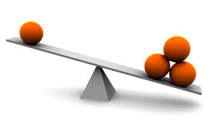 There inherently exists an information imbalance between an insurer and the insured, especially with respect to trade credit and political risk policies, where the underlying transaction or insured location is often situated in a place where information is hard to come by.
11
The Information Imbalance
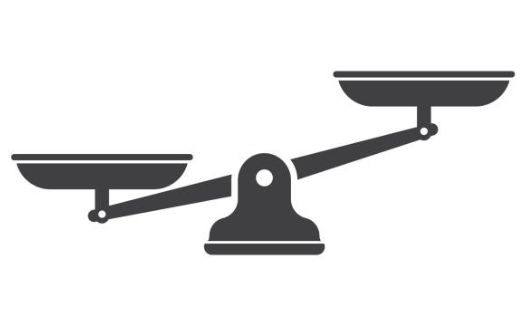 What the Insurer Knows
What the Insured Knows
12
You Don’t Know What You Don’t Know.  And You May Never Know.
The Insured has ready access to:
The Insured’s communications with a Buyer;
Communications among and between the Insured, the Foreign Enterprise, the Host Government; and
Circumstances in the Host Country.

The Insurer has ready access to:
The information the Insured chooses to provide.   
Publicly available information.
13
Too Often, the Claims Process Does Not Address This Imbalance.
What the Insured knows
What the Insurer is told
Information the Insured chooses to provide to you
14
Other impediments to access to information
The “deal team”
UK vs. US market differences
Application
Insured’s duty of fair presentation
Insurer’s obligation to ask about material issues
Information in the public domain
15
Typical Disputes
16
Trade Credit Insurance: Typical Disputes
17
Political Risk Insurance: Typical Disputes
18
Dispute Resolution
19
Arbitration vs. Court Litigation
Arbitration is more common 
Confidentiality 
Industry expertise and commerciality/less anti-insurer bias
The arbitrators are not bound by strict rules of law, including:
Contra proferentem (construing contract against insurer)
Bad faith damages, punitive damages, etc.

BUT consider the information imbalance: 
Court rules guarantee broad discovery
Arbitration rules do not
20
Arbitration is Only as Good as the Arbitration Clause in Your Policy
The key is to avoid arbitration rules that do nothing to ameliorate the information imbalance.

As soon as arbitration is demanded, the policy provisions that give the insurer the right to documents, information, and witnesses are no longer at play.

The only way to obtain information is through the governing arbitration rules.
21
Choose Rules that Broaden Rights to Discovery
Broadest discovery – depositions, interrogatories, etc.: 
AAA Commercial Rules
ARIAS Rules

Avoid London Arbitration Rules:
ICDR:
“avoid U.S. litigation-style discovery practices”
“Depositions, interrogatories, and requests to admit . . . are not appropriate”
ICC and LCIA rules – discovery requests discouraged or not allowed at all
22
Write Your Policy to Protect Your Rights to Discovery
Expressly provide for depositions and other methods of discovery that are generally disfavored by arbitration rules:

The parties expressly agree that the arbitrators shall not be empowered to restrict or constrain either party’s reasonable right to conduct discovery, including the service of interrogatories and the taking of depositions.  

Expressly provide for transcribed examinations under oath in your proof of loss clause.
23
Poll
Given the information imbalance and the arbitration rules limiting discovery, if you were an insurer, would you still choose arbitration, or would you take your chances in court knowing all discovery mechanisms would be available to you?	A.  Arbitration	B.  Court
24
Russia & Ukraine
25
Russia - Ukraine
Potentially the largest single loss event(s) in the history of credit / political risk market, as well as aviation

Perhaps $6bn in limits exposed to the two countries (mostly Russia) among private insurers alone

Another $12-15bn+ in aviation insurance market

Marine insurance also impacted

Wider repercussions
26
Russia
Loss	

Credit / non-honoring
Currency inconvertibility / non-transfer
Potential: expropriation	
Potential: forced abandonment, forced divestiture
Issue

What if they are paying in rubles?
What are the regulations today? Tomorrow?
Friendly and unfriendly countries.
What if investor / multinational already suspended sales, halted operations, or divested voluntarily?
Was the investor / multinational “forced”?
Potential: Five great powers war exclusion
27
Ukraine
Issue

Zero waiting period, but how do you get into conflict zones to assess and quantify the losses?
Who covers cost to move mobile assets away from danger?
Five great powers war, nuclear / chem / bio exclusions
Will the Ukraine government compensate?
Does anyone expect to recover from Russia?
Loss	

Political violence	
Expropriation
By Ukraine
By Russia
28
Key Takeaways
Information imbalance
Coverage for the Insured Transaction
Fraud is on the rise
Russia - Ukraine
29
Q&A
David Anderson
David@arc-sure.com
David.Anderson@starrcompanies.com
Kyley Davoodi
Kyley.Davoodi@clydeco.us
30
31